Materiales de práctica.
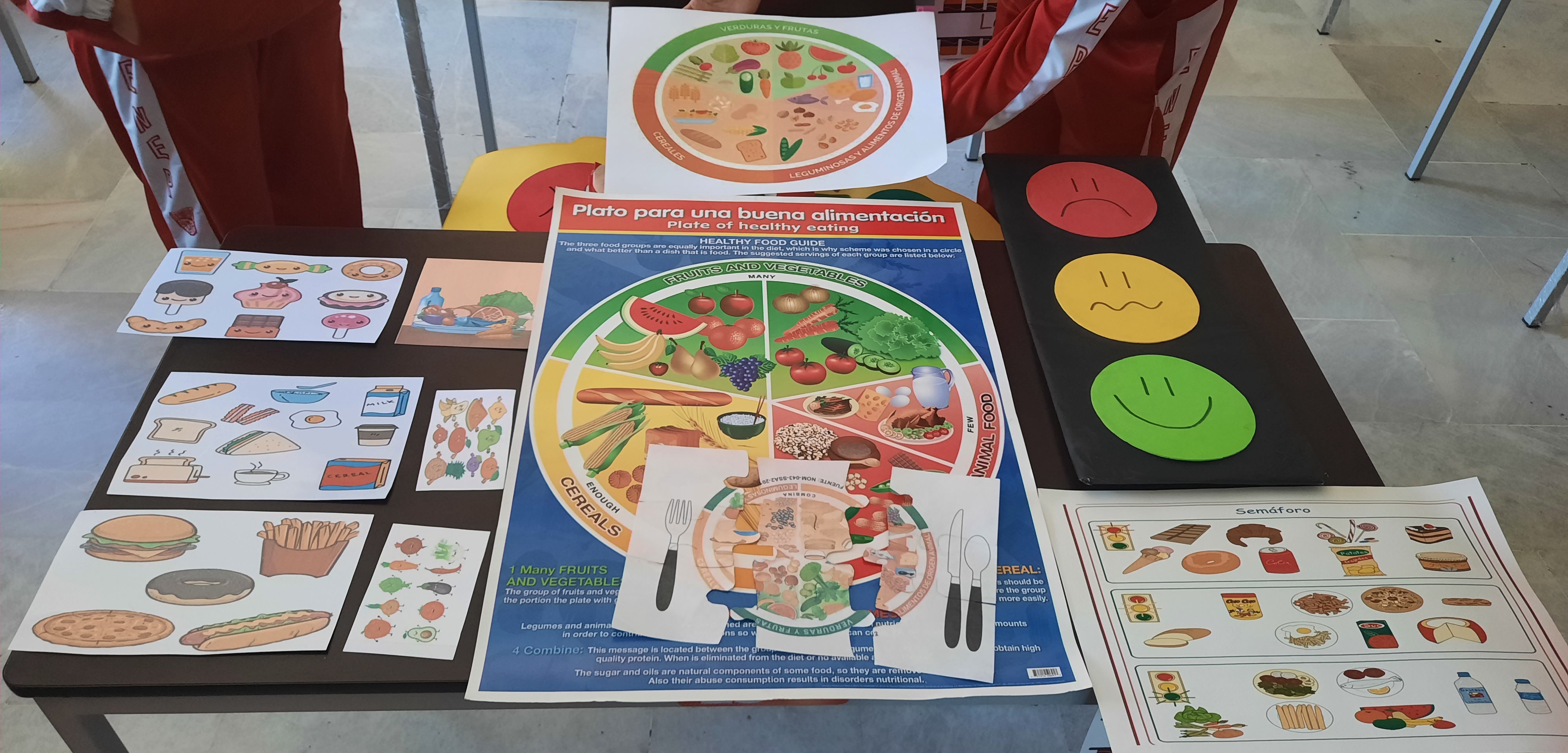